医療国際展開カントリーレポート新興国等のヘルスケア市場環境に関する基本情報ベトナム編
2024年3月
経済産業省
目次（1/2）
目次（2/2）
一般概況
ベトナム／一般概況
基本情報
（出所） 外務省ホームページ、JETRO ホームページ、JOIホームページ、exchange-rates.org
ベトナム／一般概況／経済
人口動態、および人口成長率・年齢別人口構成
2021年の人口は約9,750万人となっている。
人口は緩やかな増加を続け、2050年には1.1億人弱まで成長し、成長率は横ばいとなる見込みである。
人口成長率（％）
総計（百万人）
人口動態、および人口成長率
年齢別人口構成
（百万人）
（％）
1.0
0.9
0.9
0.9
94.0
94.9
0.2
2030年以降は予測値
2030年以降は予測値
2000
01
02
03
04
05
06
07
08
09
10
11
12
13
14
15
16
17
18
19
20
21
30
40
50
（％）
65歳以上
15～64歳
15歳未満
2000
01
02
03
04
05
06
07
08
09
10
11
12
13
14
15
16
17
18
19
20
21
30
40
50
（出所） 国際連合「World Population Prospects」
ベトナム／一般概況／経済
都市化率、上位5都市の人口
都市化率が進み、2045年には都市部と農村部の人口が逆転する見込み。
2000年の人口で上位5つの都市を見ると、特にハノイにおいて2000年から2020年の人口増が顕著である。
都市化率※、上位5都市の人口
(%)
（千人）
都市部
ビエンホア
農村部
ハイフォン
ダナン
ハノイ
ホーチミン
455
500
2000
05
10
15
20
25
30
35
40
45
50
2000
2010
2020（予測値）
※ 都市化率とは、都市部に住む人口の割合。
（出所） 国際連合「World Urbanization Prospects」
ベトナム／一般概況／経済
GDP、GDP成長率、一人当たりGDP
実質GDP成長率は過去10年は5%~7%台で安定していたが、新型コロナの影響もあり2019年に急落した。
2021年においては、成長率が8.0%とコロナ前水準を上回っているが、今後回復し、2024年の名目GDPは約4,697億US$まで成長する見込みである。
（％）
2024年GDP予測
（10億US$）
名目GDPおよび実質GDP成長率
一人当たり名目GDP
469.67
（10億US$）
名目GDP（10億US$）
実質GDP成長率（％）
2000
01
02
03
04
05
06
07
08
09
10
11
12
13
14
15
16
17
18
19
20
2021
（US$）
2023年一人当たりGDP予測
4,636.37
（US$）
2000
01
02
03
04
05
06
07
08
09
10
11
12
13
14
15
16
17
18
19
20
2021
（出所） 国際通貨基金（IMF） 「World Economic Outlook Database」、世界銀行
ベトナム／一般概況／経済
インフレ率・為替レート
2021年のインフレ率は1.8%であり、2022年以降は3～4%台で安定して推移していく見込みである。
ベトナムの為替制度は事実上、US$と連動するドルペッグ制を敷いている。
インフレ率
為替レート
（％）
（円/千ドン）
8.2
8.2
8.5
7.7
8.0
7.5
7.3
7.3
7.5
7.0
6.8
7.0
6.2
6.5
6.0
5.5
5.2
5.5
5.0
5.0
4.9
4.9
4.8
4.8
2022以降は予測値
4.7
4.7
5.0
4.6
4.5
4.5
3.8
3.8
4.0
9.2
9.1
8.3
3.5
6.7
6.6
3.0
2.5
4.1
2.0
3.3
1.5
1.8
0.6
1.0
-0.3
0.5
0.0
-1.8
2000
01
02
03
04
05
06
07
08
09
10
11
12
13
14
15
16
17
18
19
20
21
22
2000
01
02
03
04
05
06
07
08
09
10
11
12
13
14
15
16
17
18
19
20
21
22
23
24
25
（出所） 国際通貨基金（IMF）「World Economic Outlook Database
ベトナム／一般概況／規制
外国投資法
外資系事業者が病院を設立することは制度上可能だが、最低資本金が2,000万US$と高額であるため、外資100％の病院はほとんどない。
外資系事業者の医療サービスの提供のためには
100%外資病院の設立
　　　　　　または
現地パートナーとの合弁
事業協力契約の締結
または
1
2
加えて
医療サービス分野の企業を設立するにあたり、最低資本金が設定
制度上は可能だが、最低資本金が高額であるため、外資100%の医療機関が投資許可を取得できたケースはほとんどない。
診療科目は歯科や眼科が中心。投資額を抑え、相対的に所得水準が高い南部の医療ニーズを取り込むため、南部への進出が多い。
※ 外国投資庁（FIA）のデータによる。FDI = 対ベトナム直接投資
（出所） JETRO「活発化する世界の医療サービスビジネス ～各国・地域の医療サービスビジネス・制度報告～」（2013）
ベトナム／一般概況／規制
会社法
日本企業がベトナムに営業目的の事業拠点を作る場合、「有限会社」での進出が一般的である。
ベトナムへの主な進出形態
上記の他、会社形態としては個人事業、合名会社がある。また、PPP契約（Public-Private Partnership contract：国営サービスの提供、インフラ整備プロジェクトを実施・管理・運営する権限を有する国家機関と投資家、プロジェクト企業との間で締結される契約）や、BCC契約（Business Cooperation Contract：事業協力契約）による投資形態もある。
（出所） JETROホームページ、JETRO 「改正投資法・改正企業法に基づく「ベトナム拠点設立マニュアル」 	（202２年３月）
ベトナム／一般概況／規制
外貨持出規制
外貨持込額に制限はないが、金額に応じて税関申告が必要であったり、手数料が徴収されたりする。
外貨持出額は、金額に応じて、手数料が徴収されたり、在留邦人は銀行が発行した許可証が必要になったりする。
出入国時空港で税関申告する必要があるケース
入国時（持ち込み）
持ち込み額制限なし
入国時に申告をせずに、出国の際に下記の額を超える現金を持ち出そうとした場合には、所持金を没収される。
出国時（持ち出し）
10万US$相当の外貨の持ち出しについては、10万ドンの手数料が徴収される。
在留邦人は、ベトナム国内で銀行から引き出した外貨のうち、5,000US$相当を超える額を国外に持ち出す場合は、当該銀行から許可証の発給を受け、携行する必要がある。
ベトナム滞在中に外貨から両替した現地通貨（ドン）の外貨への再両替については、５００US$あるいは同額相当の外貨までは旅券及び航空券の提示のみ、それ以上の額の場合は更に外貨を現地通貨に両替した際の外貨交換証（記名のあるもの）の提示が必要
空港で税関申告が必要なケース
5,000US$以上
または
1,500万ドン以上
（出所） 在ベトナム日本大使館ホームページ
医療関連
ベトナム／医療関連／医療・公衆衛生
健康水準および医療水準
平均寿命は73.7歳、健康寿命は65.3歳である。
健康水準・医療水準を示す主な指標
注1）収縮期血圧（SBP）140以上もしくは拡張期血圧（DBP）90以上を高血圧とする
注2）BMI30以上。BMIは「体重（kg）÷（身長（m）×身長（m））」で算出される。
（出所） 世界保健機関（WHO）「Global Health Observatory (GHO) data」
ベトナム／医療関連／医療・公衆衛生
医療費支出額
2020年の医療費支出総額は約159億US$。政府の負担割合は46%と微増傾向にある。
一人当たり医療費は増加傾向にあり、2020年は165US$となっている。
一人当たり医療費の推移
（10億US$）
（%）
医療費支出総額と政府の医療費支出、政府の負担割合
15.6
15.9
15.5
13.5
12.0
11.4
11
10.6
10.3
政府以外の医療費支出
9.1
8.7
7.2
6.6
6.7
政府の医療費支出
6.1
5.3
4.6
4.5
4.1
3.9
3.6
医療費支出総額における
政府の負担割合
2000
01
02
03
04
05
06
07
08
09
10
11
12
13
14
15
16
17
18
19
20
（US$）
173
165
164
144
128
124
123
116
116
103
99
83
78
78
72
65
57
56
52
45
47
政府以外
政府
2000
01
02
03
04
05
06
07
08
09
10
11
12
13
14
15
16
17
18
19
20
※1：2022年10月時点のWHOのデータから計算
※2：全てUS$の2019年価値で計算
※3：Current Health Expenditureを医療費支出総額として計算
※4：Domestic General Government Health Expenditureを政府の医療費支出として計算
（出所） 世界保健機関（WHO）「Global Health Expenditure Database」 (2022年10月時点)
ベトナム／医療関連／医療・公衆衛生
疾病構造・死亡要因【大分類】
ベトナムにおける死亡要因は、「非感染性疾患」の割合が最も高く、2019年は約80%となっている。
先進国の疾病構造（非感染性疾患の割合が大きい）に近づいているが、先進国と比較すると依然として「感染症」の割合が大きい。
死亡要因の割合 （1990年⇒2019年）
2019年
1990年
非感染症
感染症
事故等
（出所）Institute of Health Metrics and Evaluation 「Global Burden of Disease Study」 (2019)
ベトナム／医療関連／医療・公衆衛生
疾病構造・死亡要因【中分類】
【凡例】
：非感染性疾患
：感染症
1990年から2019年にかけては、「呼吸器感染症・結核」等の「感染症」の割合が減少し、「心血管疾患」や「新生物」、「糖尿病・腎臓疾患」等の「非感染性疾患」の割合が増加している。
2019年では、死亡要因上位3位の全てが「非感染性疾患」であり、全体の60%以上を占める。
：事故等
死亡要因で見る疾病構造の変化（1990年⇒2019年）
その他の非感染性疾患／物質使用障害／皮膚及び皮下疾患／筋骨格系疾患／
精神障害
※割合の大きい順
妊産婦・新生児の障害／HIV /エイズ・性感染症／
その他の感染症／腸管感染症／
栄養失調／顧みられない熱帯病とマラリア
※割合の大きい順
呼吸器
感染症
・結核
自傷、個人間暴力
非意図
的負傷
糖尿病、
腎臓疾患
慢性呼吸器病
消化器疾患
神経疾患
交通
事故
2019
心血管疾患
新生物
妊産婦・
新生児の障害
自傷、個人間暴力
非意図
的負傷
慢性呼吸器病
糖尿病、
腎臓疾患
交通
事故
1990
心血管疾患
新生物
呼吸器感染症・結核
その他の感染症／腸管感染症／栄養失調／
顧みられない熱帯病とマラリア／
HIV /エイズ・性感染症
※割合の大きい順
その他の非感染性疾患／消化器疾患／
神経疾患／物質使用障害／
皮膚及び皮下疾患／筋骨格系疾患
※割合の大きい順
（出所）Institute of Health Metrics and Evaluation 「Global Burden of Disease Study」 (2019)
ベトナム／医療関連／医療・公衆衛生
疾病構造・死亡要因【小分類】
主要疾患の内訳としては、心血管疾患の「脳血管疾患」が最も多く、全体の死亡要因の約22%を占めている。
心血管疾患
新生物
主要疾患の内訳 （2019年）
糖尿病、腎臓疾患
※割合は、全体の死亡要因を分母にしたもので、各特定疾患内における割合ではない。
（出所）Institute of Health Metrics and Evaluation 「Global Burden of Disease Study」 (2019)
ベトナム／医療関連／医療・公衆衛生
医療機関 - 医療機関区分と施設数・病床数の推移
ベトナムの医療機関は、公的・民間ともに微増傾向にある。
病床数・1,000人あたり病床数についても微増している。
（施設）
（1000床）
（床）
医療機関別施設数の推移
病床数
331
324
1,420
1,420
1,404
1,365
1,305
1,280
2013
14
15
16
17
18
2010
11
12
13
14
15
16
17
18
19
20
公的医療機関
民間医療機関
1000人あたり
民間医療機関
公的医療機関
全病床数
（出所） Ministry of Health 「HEALTH STATISTICS YEARBOOK」（2013～2018）、General Statistics Office 「Statiscal Yearbook of Vietnam」（2020、2019）、世界銀行
ベトナム／医療関連／医療・公衆衛生
医療機関 - 公的医療機関（1/2）
ベトナムでは、レファラルシステムが導入されている。しかし、近年では、富裕層を中心にレファラルシステムを無視し、最初から中央医療機関を受診する患者も多い。
レファラルシステム
重症患者を高次医療施設に紹介・搬送するシステム
レファラルシステムに沿って診察を受けることで保険診療対象となり、比較的低額な医療費で受診が可能。
省医療機関
郡医療機関
中央医療機関
富裕層がレファラルシステムに沿わない理由
医療費はやや割高になるが大きな差はない。
下級医療機関よりも質の高い医療が受けられる。
上級医療機関のほうが交通アクセスが良い。
中央医療機関の混雑状況
中央医療機関の混雑度は、深刻な状況にある。全国平均の病床占有率については減少傾向にあるものの、中央医療機関の占有率は、2009～2011年で120%前後を下回ったことがない。
（出所） USAID 「Assessing Provincial Health Systems in Vietnam: Lessons from two Provinces」（2009）、国立国際医療研究センター「ベトナム国における保健医療の現状」（2010）、ベトナム統計局「Health Statistics Yearbook 2011」（2011）、世界保健機関（WHO）・ベトナム保健省「Health Service Delivery Profile Viet Nam 2012」（2012）、ViewSend ICT・システム科学コンサルタンツ共同企業体「ICTを駆使した遠隔診断・遠隔研修医療連携事業調査」（2015）
ベトナム／医療関連／医療・公衆衛生
医療機関 - 公的医療機関（2/2）
バクマイ病院、チョーライ病院、フエ中央病院は、「ベトナム3大病院」と呼ばれ、ベトナムを代表する公的医療機関である。
主要な公的医療機関の概要
「ベトナム３大病院」
（出所） 各病院ホームページなど
ベトナム／医療関連／医療・公衆衛生
医療機関 - 民間医療機関（1/2）
民間医療機関は、都市部に集中しているなどの問題があるものの、患者の満足度が高く、政府も設立を後押しするなど、存在感を強めている。
民間医療機関の特徴
都市部に集中
外資系※の病院グループが進出
入院サービスを提供している医療機関は少なく、外来診療のみの医療機関が多い。
※ シンガポール、インド、マレーシアなど
患者の満足度が高い
医師の患者に対する姿勢。
診察時間の柔軟性。
医療費支払いを延期できる。
医療の質においては改善の余地が大きい。
政府の後押し
公的医療機関の負担軽減を目的。
2000年以降、施設数や提供するサービスの増加に伴い、その存在感は増してきている。
公的医療機関の医師の副業
民間医療機関では、医師が利益を得るために、薬の過剰使用や高度医療の過剰導入を行ったり、禁止されている行為であるにも関わらず医師による薬の販売が行われたりしている。
（出所） USAID 「Assessing Provincial Health Systems in Vietnam: Lessons from two Provinces」（2009）、国立国際医療研究センター「ベトナム国における保健医療の現状」（2010）
ベトナム／医療関連／医療・公衆衛生
医療機関 - 民間医療機関（2/2）
主要な民間医療機関は、外国資本が多いものの、ホアンマイ病院グループやホンドゥック病院などベトナム資本の病院もある。
主要な民間医療機関の概要
（出所） 海外邦人医療基金「ベトナム医療事情」（2008）、各病院ホームページ、ベトナム協会ホームページ、ベトジョーホームページ
ベトナム／医療関連／医療・公衆衛生
医療従事者
2016年の人口1万人あたりの医療従事者数は、医師8.3人、看護師・助産師14.5人であり、微増傾向にある。
（人）
（人）
医療従事者数
1万人あたり医療従事者数
看護師・助産師
看護師・助産師
医師（歯科医を除く）
医師（歯科医を除く）
薬剤師
薬剤師
2014
15
16
17
18
19
20
21
22
2014
15
16
17
18
19
20
21
22
（出所） 世界保健機関（WHO）「Global Health Observatory (GHO) data」　(2021年11月時点) , Vietnam Statistical Yearbook 2022
ベトナム／医療関連／医療・公衆衛生
現地の臨床工学技士や理学療法士などの資格の有無
ベトナムの医科大学では医師・看護師以外にも”Medical Testing Technician”や”Biomedical Technicians”などの課程を置いて、人材育成に力を入れているが、登録制度は見当たらなかった。
各資格別の人数の詳細は不明だが、WHOと世界理学療法連盟によれば、以下の通り。
医療専門職の数
薬剤師
2019年
33,841名
医療技師
2013年
17,043名
理学療法士
2021年
2,500名
臨床工学技士
2017年
1,000名
（出所） WHO、世界理学療法連盟
ベトナム／医療関連／制度
公的保険制度（1/3）
保健省及びVietnam Social Security（VSS）による公的健康保険制度があり、国民皆保険を目指している。
健康保険の加入率は90.2%（2021年時点）
（出所） 厚生労働省「2022年海外情勢報告」、ベトナム政府「Statistical Yearbook of Vietnam」（2020） 、ベトナム政府「Statistical Yearbook of Vietnam」 (2022)
ベトナム／医療関連／制度
公的保険制度（2/3）
保険制度が適用されるケースは、大きく分けて3つある。
保険制度が適用されるケース
医療保険カードに記載された病院にて診療・治療を受ける場合
保健省の定めに基づく専門分野に適した病院の紹介を受けた場合
救急時に適切な国営病院にて診察・治療を受ける場合
1
2
3
保険の対象となる医療サービスの価格の決定方法
2012年のCircular No. 04/2012/TTLT- BYT- BTCにより上限価格が規定。
リハビリテーション、妊娠検査、下級病院から上級病院への移転コスト等も保険の対象となるが、最新の医療サービスなどは保険の対象外となるものもある。
価格は投入コスト（薬価、機器の維持費、人件費など）に応じて決定
価格の改定は頻繁には行われていない
（出所） 	ベトナム保健省・Health Partnership Group 「Joint Annual Health Review 2012」 (2012)、JICA・三菱UFJリサーチ&コンサルティング「アジア地域社会保障セクター基礎情報収集・確認調査報告書要約編」（2012）、JETRO「活発化する世界の医療サービスビジネス ～各国・地域の医療サービスビジネス・制度報告～」（2013）
ベトナム／医療関連／制度
公的保険制度（3/3）
保険料率や公費補助は、No.25/2008/QH12、および、Decree No. 62/2009/ND-CPによって規定されており、年齢や就業の有無、就業する産業などによって異なる。
保険料率と公費補助
健康保険のノウハウがないことなどを理由に、民間企業の雇用者が被雇用者に保険を提供しておらず、強制加入対象者でさえ未加入のケースもある。
※1 健康保険拠出の対象となる賃金は、共通最低賃金の20倍を上限とするとされている
※2 それぞれ年金や手当がsocial security agencyより支払われるため、保険料は実質social security agencyから全額支払われる形となる
※3 2014年までに全国民が強制加入へと移行予定
（出所） 	Vietnam Social Security ホームページ、和泉徹彦「ベトナムの社会保障」（2005）、厚生労働省「海外情勢報告」（2023）、世界保健機関（WHO）・ベトナム保健省「Health Service Delivery Profile Viet Nam 2012」（2012）、Matsushima 「Public Health Insurance in Vietnam towards Universal Coverage: Identifying the challenges, issues, and problems in its design and organizational practices」（2014）
ベトナム／医療関連／制度
民間保険制度
ベトナムでは、都心部の富裕層を中心に、民間医療保険の利用は増えている。
国営企業のBao Viet Holdingsをはじめ、ローカルの保険会社が医療保険を含む損害保険市場で大きなシェアを占めている。
ベトナムにおける民間医療保険の保険料収入
百万US$
年率+21%
2000
2001
2002
2003
2004
2005
2006
2007
2008
2009
2010
2011
2012
2013
2014
2015
2016
2017
2018
2019
2020
2021
（出所） The Ministry of Finance, IAV, Stoxplus、デスクトップリサーチ
ベトナム／医療関連／制度
保健に関する制度・行政体制（1/2）
定期健診が雇用者に対して義務付けられているものの、実際は半数程度の企業しか定期健診が行われていない。
東南アジア主要国の中で唯一、労働者に対する定期健診が義務化
実際に年に1回の定期健診を行っている企業
多くの会社が
最低限必要な健診サービスに関しては
費用を全額負担
被雇用者
実態は・・・
40%～50%
年に1回
「労働法第152条被雇用者の健康の確保」で規定
重労働者
有害業務従事者
18歳以下の従業員
60歳以上の男性労働者
55歳以上の女性労働者
2012年6月に国会で承認された「新労働法」において義務化
日系含む外資系企業では厳格適用している。
しかしベトナム企業では十分普及していない
半年に1回
職業訓練生
当局監視の目を逃れるため企業が医療機関に最小限費用で定期健診結果のみの作成依頼
年に1回
個人事業主、専業主婦、農家等企業に属さない人々は定期健診受診割合10%以下
（出所） ベトナム・日本式医療普及推進コンソーシアム「ベトナム・日本式健診センター事業報告書」（2015）
ベトナム／医療関連／制度
保健に関する制度・行政体制（2/2）
健診サービスは、国立医療機関や民間医療機関のほか、健診バスなどによって提供されている。
健診サービスの主な提供機関
国立医療機関
民間医療機関
健診バス
地方では医療機器不足や信頼できる医師不足といった問題があり、一部の人々は国立医療機関を訪れる。
治療患者優先のため、健診受診者は長時間待たされる傾向。
高所得者向けサービス提供が多く、一般所得者にはハードルが高い。
低～中所得者向けに比較的安価に高度サービスを提供している医療機関はあるが、常に混雑している。
工場労働者に対して、健診バスサービスが普及しつつある。
ＭＥＤＩＣ Ｈｏａ Ｈａｏ社 （ホーチミン市）
ベトナム南部最大の健診センターを運営
企業・個人健診、医療機関からの受託検査
最新医療機器導入
1日当たり3,500人もの患者が利用
早朝4時からの営業に行列
事
例
（出所） ベトナム・日本式医療普及推進コンソーシアム「ベトナム・日本式健診センター事業報告書」（2015）
ベトナム／医療関連／制度
社会保障制度
Vietnam Social Seculrity（VSS）
設立年：1995年
関係規制機関
労働傷病兵社会省：社会保険及び失業保険関連
保健省：国の人口統計データを提供し、それに応じて政策を策定する
財務省：保険料として徴収された資金の財政メカニズムを対応
役割：社会保険、健康保険、失業保険政策を組織し、実施する政府付属機関であり、保険金の運用計画を実施する
ベトナムの保険に関する主要統計
2021年には8900万人が全国規模の保険に加入しており、2020年から1%増加している
2022年に徴収された保険料の総額は241.3千VNDで、2021年より15.9%増加している
VSSは医療費を払い戻しを行う
2022年には、全国で64人の患者に10億VNDを超える払い戻しを行っており、第一四半期には99人の患者の保険費用が5億VNDを超えた
貧困層、準貧困層、6歳未満の子ども、学童、恵まれない地域の少数民族、低所得農民、社会扶助の受給者に対して、補助金を受けた保険料を提供する
（出所）Vietnam Social Security HP、 RUSSIN & VECCHI 「Vietnam: Insurance Law & Regulation in Vietnam」、Vietnam Briefing 「Social Insurance in Vietnam」、Associates of Successful Lawyers 「Regulations on the health insurance regime for 5 consecutive years in Vietnam」、Social Health Insurance, SHI (non-contributory component)
ベトナム／医療関連／制度
保険の種類
ベトナムの保険は、社会保険法のもとに、社会保険、健康保険、失業保険の３つが設けられている。
社会保険法
従業員の権利保護に焦点があてられている。
この法律に基づく3つの保険は、社会保険、健康保険、失業保険であり、この3つの保険にかかるすべての保険料は、雇用主と従業員によって支払われている。
社会保険
病気休暇、産前産後休暇、労災手当、職業病手当、年金手当、死亡手当を含む
健康保険
認定医療機関での診察、入院や外来診療が対象
失業保険
退職金の代わりであり、月々の手当は失業前6カ月の平均給与の60%に値するが、外国人従業員には適用されない
（出所）Vietnam Social Security HP、 RUSSIN & VECCHI 「Vietnam: Insurance Law & Regulation in Vietnam」、Vietnam Briefing 「Social Insurance in Vietnam」、Associates of Successful Lawyers 「Regulations on the health insurance regime for 5 consecutive years in Vietnam」、Social Health Insurance, SHI (non-contributory component)
ベトナム／医療関連／制度
保険償還を受けるための条件及び受けられない場合
受診の際に、顔写真付きの健康保険証または市民証がある。
5年間継続して健康保険に加入していることで、健康保険基金から診察治療費の100%が支給される。
医療機関は、健康保険証を持つ患者から、健康保険規則で定められたリスト、率、状況の範囲内で、医薬品、消耗品、医薬品の一部負担金を徴収しなければならず、社会保障庁は、発生した費用を医療施設に償還する必要がある。
保険償還を受けるための条件など
保険償還が受けられない場合
5年連続健康保険
5年連続健康保険：当該制度では、5年を経過しても健康保険料が支払われない場合、制度を受けることができなくなる
転職が求職などの理由については3か月の猶予期間が与えられる
健康保険証や身分証コピー、入院費の請求書などを含む一式の書類を有していない場合には、保険償還が受けられない
外国事業主及び従業員
外国人雇用者や自営業者は、健康保険へ加入ができない場合があり、その場合、従業員は以下の要件を満たし、ベトナム社会保障局の承認を受ける必要がある
ベトナムで働くための労働許可及び1年以上または無期限の労働契約
男性は60歳未満、女性は55歳未満であること
企業内転勤者でないこと（ベトナム事務所に配属される前に、最低12か月の海外事業体での雇用があること）
禁止行為
請求処理に支障をきたす、以下を含む禁止行為を犯していないこと
健康保険料の未納または一部未納
健康保険のファイルやカードの偽造、健康保険に関する虚偽の情報・報告
利益を目的に被保険者に故意に損害を与える
（出所）Vietnam Social Security HP、 RUSSIN & VECCHI 「Vietnam: Insurance Law & Regulation in Vietnam」、Vietnam Briefing 「Social Insurance in Vietnam」、Associates of Successful Lawyers 「Regulations on the health insurance regime for 5 consecutive years in Vietnam」、Social Health Insurance, SHI (non-contributory component)、ASL「Regulations on the health insurance regime for 5 consecutive years in Vietnam」、Law Net HP
ベトナム／医療関連／制度
医薬品及び医療機器における医療保険・評価
保健省
Vietnam Social Seculrity（VSS）
医薬品と医療機器の総合的な管理のための規制機関
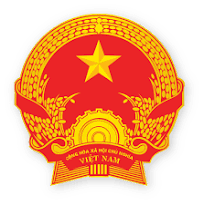 医薬品局（医薬品の規制を監督）
請求について審査を実施
医療機器建設局・州保健局（医療機器の製造・登録・取引を監督）
政府の健康保険が適用され、健康保険基金が費用を負担する医薬品および医療機器のリストを発行
費用請求
払い戻し
病院・調剤薬局/ 小売業者
政府の発行するリストは、健康保険機関と契約を結んでいる公民の両医療施設に適用される
認可された医療従事者は、患者に医薬品または医療機器を処方することが許可されている
医薬品または医療機器が健康保険基金の対象となっている場合、同基金は小売業者に償還する
医薬品および医療機器に対する償還は、リストに記載されている医薬品及び医療機器が、資格を有する医療従事者によって適切に処方されたものにのみ適用される
医療保険機関との契約を締結していない民間事業者については、当該民間事業者が医薬品及び医療機器の償還手続の適用方法を決定することができる
高
クラスD
医療機器の分類
リスク
クラスC
医療機器はリスクの高低に従いクラスが分類される
クラスAの医療機器の提供については特に規定はないが、クラスB、C、Dの医療機器の提供には、技術、医学または薬学分野の大卒以上の学位を有する者が最低1名必要である
クラスB
クラスA
低
サービスを提供
被保険者（患者）
患者は認可されたドラッグストア (病院内のドラッグストアを含む) で薬剤または機器を購入することができる
（出所） Pharma Boardroom「The Pharma Legal Handbook Vietnam」、LTN & Partners「Q&A: the promotion and sale of pharmaceuticals and medical devices in Vietnam」、ASIA Actual Growing Medical Device Sales 「Medical Device Classification in Vietnam」
ベトナム／医療関連／制度
受診方法ごとの保険償還　　（1/2）
社会健康保険（SHI）では、出来高払い（FFS）が主要であり、2004年以降には、一次医療提供者にのみ人頭請負方式*も適用された。
VSSの契約医療機関は公立及び私立の両者において、複数レベルの医療機関が対象であり、被保険者はこの中から、初診でかかる医療機関が登録されている。
初診登録をしている医療機関を受診した場合
1
2
初診登録をしていない医療機関を受診した場合
中央レベルの病院 (高度かつ専門的な三次医療を提供)
州レベルの病院（二次または三次医療を提供）
地区レベルの病院（二次または三次医療を提供）
自治体レベルの医療センター：CHC（外来ベースで基本的なプライマリケアおよび予防サービスを提供）
VSSの契約医療機関（公立・私立）
被保険者は、高次レベルの医療機関の紹介を受ける前に、登録をしている 「一次医療施設」 (CHC) を受診する
初診登録をしている医療機関を受診した場合、0~20%の自己負担率での受診が可能である。
被保険者は、健康保険証に記載のある初診登録をしている医療機関以外を受診しても健康保険を請求することができるが、紹介制度を利用せずに受診をした場合、以下の通り自己負担率が高くなる。
中央レベルの医療機関：60%
州レベルの医療機関：2021年1月1日以降に発生した入院治療費については、自己負担率0%で受診が可能
地区レベルの医療機関：2016年1月1日以降に発生した診察及び治療費については、自己負担率0%で受診が可能
*一定期間契約期間として登録されたすべての医療機関に、定義された一連のサービスを提供するために、あらかじめ決められた固定料金を前払いをする方式
（出所）SAGE「Health Insurance Reimbursement to Hospitals in Vietnam: Policy Implementation Results and Challenges」、Law Net HP
ベトナム／医療関連／制度
受診方法ごとの保険償還　　（2/2）
3
緊急時に高次レベルの医療機関を受診した場合
2023年10月19日に発令された法案では、政府は健康保険法についていくつかの条項を詳細に説明しており、緊急時対応について以下の通り改正が行われた。
【健康保険証保有者についての緊急時の保険償還プロセスについて】
緊急時には、健康保険加入者はどの医療機関でも診察・治療を受けることができる
被保険者は、以下のいずれかの書類の提示が必要である
緊急対応の終了時に、経過観察や治療、診察のため、患者は別の医療機関または診療科に移される場合、それらの移送は適切な医療機関の受診として判断される
VSSとの契約関係にない医療機関を受診した場合、患者は社会保険庁に費用を請求することができ、医療機関は規制により、患者の退院時に、患者が社会保険庁に提出する診察・治療費に関する有効な書類を提出する責任があると定められている
精算に必要な書類
以下を含むコピー書類（確認のために原本を同封すること）
健康保険証及び身分証明書
支払いを請求する診察または治療の退院書、診断書、または診断番号
関連する請求書及び証明書
（出所）Law Net Socialist Republic of Vietnam： DECREE No. 146/2018/ND-CP
[Speaker Notes: https://journals.sagepub.com/doi/pdf/10.1177/11786329211010126]
ベトナム／医療関連／制度
医療保険適用医療機器
リストに記載があり保険償還の対象となる主な医療用品は以下の通りであり、個別に償還がされるものと個別にされないものがあり、されないものについては2つの分類に分けられる。
個別に償還されない製品
個別に償還される製品
治療/サービスに含まれる製品
パッケージ償還
健康保険が適用される主要な医療用品
複数サイズのシャントおよびエクスプレス緑内障濾過装置
ロンゴ法に使用する全サイズの自動工具又は自動装置（付属のリング又はステープラーを含む）
ドプラ法（痔核動脈プローブを含む）で使用されるあらゆるサイズの自動アブレーションおよび縫合ツールまたは装置
医療機器用に設計された複数サイズの接続チューブ、ラインおよびアダプタ
保険償還商品(Circular 04/2017/BYTのAppendixI)
例:心臓弁は個別に償還されない製品リストに含まれていないため、心臓手術パッケージの費用とは別に償還を受けることができる
例）縫合糸は標準的な手術費用の償還に含まれるため、個別には償還されない
例）透析器は血液透析治療に対する償還に含まれているため償還されない
（出所） Tilleke & Gibbins 「Regulatory, Pricing and Reimbursement Overview: Vietnam」、ベトナム保健省「PROMULGATING THE SCHEDULE, RATES AND CONDITIONS OF PAYMENT OF COSTS OF COVERED MEDICAL SUPPLIES TO HEALTH INSURANCE PARTICIPANTS」、
ベトナム(Vietnam)／医療関連／制度
ベトナムで生産された医療機器に対する規制
「Circular 07/2002/TT-BYT」により定められており、保健省傘下のDEMC（Department of Medical Equipment and Construction）が管轄している。
販　売
医療機器の販売までに必要な手続き
1
Circular 07/2002/TT-BYTに基づき、保健省医療機器・施設局に下表に示す書類※を提出
2
販売許可証を取得
3
市場で取引される前に、Circulation Registration CertificateにおいてCirculation Registration Numberを得る
有効期限：3年（交付から）
失効60日前までに更新の必要
5日間
※ ベトナムで生産された医療機器の登録に必要な書類等
（出所）クアルテック・ジャパン・コンサルティング株式会社
ベトナム(Vietnam) ／医療関連／制度
輸入の医療機器に対する規制
輸　入
医療機器の輸入までに必要な手続きは以下の通り　（Decree No. 36/2016/ND-CP 及び Decree No. 169/2018/ND-CPに基づく）

※保健省傘下のDEMC（Department of Medical Equipment and Construction）が管轄。通達「30/2015/TT-BYT」に基づく旧審査プロセスも2021年12月まで残っているが、同申請の許可を得られたとしても、2022年以降も販売する場合は上記申請・許可が必要となる。
1
2
3
交付
製品登録申請※1
当局による審査
オンラインアカウントを作成
URL（https://dmec.moh.gov.vn/dang-ky）
有効期限：　
クラスA: 無期限
クラスB, C, D: ５年
輸　入
同一機器を同一供給業者から購入する場合、再度の輸入許可証の申請は不要。初回に入手した輸入許可証を税関へ提出
1
上記機器の2回目以降の輸入
2
※1　製品登録申請時に必要な書類
(出所)クアルテック・ジャパン・コンサルティング株式会社
Decree 36/2016/ND-CP  and 169/2018/ND-CP and Circular 30/2015/TT-BYT
ベトナム／医療関連／制度
医薬品規制
「Decision 1203/BYT/QD」により定められている。
販　売
1
Decision 1203/BYT/QDに基づき、DAV（Drug Association of Vietnam）に下表に示す書類※を提出
原生産国での販売が5年以下の医薬品は、下表に示した書類の提出に加え、ベトナム人を対象とした治験を行う必要あり
2
drug registration departmentが外部の専門家とともに書類を評価
3
販売許可証を取得
医薬品の販売までに必要な手続き
有効期限：5年（交付から）
約6か月
※　医薬品の登録に必要な書類等
（出所） 明治大学国際総合研究所「新興国マクロヘルスデータ、規制・制度に関する調査」（2014）
ベトナム／医療関連／制度
臨床試験に関する規制
医療機器については「Decision 36/2006/QD-BYT」、医薬品については「Pharmaceutical Law」により定められている。
により規定
により規定
医療機器の臨床試験に関しては
医薬品の臨床試験に関しては
保健省Decision 36/2006/QD-BYT
Pharmaceutical Law（2005年）
臨床試験を引き受ける組織の条件、臨床試験の実施申請書類、保健大臣による臨床実験承認を得るための条件、試験の設計、データ・結果の報告方法などが記されている。
（出所） 明治大学国際総合研究所「新興国マクロヘルスデータ、規制・制度に関する調査」（2014）
ベトナム／医療関連／制度
医療情報・個人情報保護、データサーバーの置き場に関する法規制、ガイドライン
医療情報・個人情報保護について
2021年12月時点では、個人情報保護に関する包括的な法令は存在しない。









データサーバーの置き場について
ベトナム人の個人データを国外に移転するには、原則として以下の4つすべての条件を満たす必要があると規定されている。
データ主体の明示的な合意(黙示の同意は認められず、書面または電磁的書面)
元データをベトナム内で保存・管理
移転先の国・地域が、ベトナム法令以上の個人データ保護に関する法規制を有していることの証明文書
ベトナム個人データ保護委員会からの書面による承認
個人データの域外移転に関する履歴を3年間保存するシステムを構築する必要があり、個人データ保護委員会が1年に一度定期的に個人データの域外移転を評価することが規定されている。更に、ベトナム国内にデータを保存する義務(データローカライゼーション)が課せられる。
（出所） https://luatminhkhue.vn/thong-tin-ca-nhan-la-gi-tim-hieu-quy-dinh-phap-luat-hien-hanh-ve-bao-ve-thong-tin-ca-nhan.aspx, https://thuvienphapluat.vn/van-ban/The-thao-Y-te/Luat-kham-benh-chua-benh-nam-2009-98714.aspx, https://nacis.gov.vn/nghien-cuu-trao-doi/-/view-content/214123/phap-luat-hien-hanh-cua-viet-nam-ve-bao-ve-du-lieu-thong-tin-ca-nhan-va-quyen-rieng-tu
ベトナム／医療関連／制度
医療現場で使用される言語に関する情報
医療現場では、書面及び口頭のコミュニケーションのいずれにおいても、一般的にベトナム語が使用されている。
Law on Medical Examination and Treatment第23条では、ベトナム国内で医療行為を行う外国人に対して、原則として「ベトナム語が流暢であること」を求めている。ベトナム語での職務遂行が困難な場合には、通訳者を常駐させる必要がある。
（出所）https://thuvienphapluat.vn/van-ban/The-thao-Y-te/Luat-kham-benh-chua-benh-nam-2009-98714.aspx
ベトナム／医療関連／制度
ライセンス・教育水準
医師免許は、 4年間の基礎教育と2年間の専門教育、合計6年間の大学教育で取得できる。
医療従事者の人材不足を是正するために、教育・訓練を受けるだけで資格を取得できる制度が導入されたものの、問題解決には至っていない。
ライセンス取得までのプロセス
医療従事者の質・量に関する問題
医療従事者の深刻な人材不足を背景に、教育・訓練を受けるだけで資格を取得できる制度を1940年に導入（2010年時点で不変）。
医師資格　　　大学教育
基礎教育（4年間）
専門教育（2年間）
公的セクターの病院に勤務する医師は、高等教育機関に戻り、専門職、医学修士となることが多い。
専門職や医学修士の資格を取得することで、医学博士など、より上級の資格取得の機会が与えられる。
質的問題
量的問題
医療行為の複雑化が進んだこともあり、医師・看護師・助産師の質のばらつきが広がる（地方では研修受講の機会が限られることも一因）。
依然として人材不足は解消されず。
複雑な業務を担当できる看護師・助産師
病院勤務
看護大学
中級看護師・助産師の資格　　　医療専門学校での教育
病院勤務
高校卒業後
訓　練（2年半）
初級看護師・助産師の資格　　　医療高等学校での教育
上位病院の専門家が下位病院の医療従事者の指導・研修をローテーションで実施する法案（「保健省決定1816」）が2008年に公布。
地域のヘルスセンター勤務
訓 練（12か月）
中学卒業後
（出所） 国立国際医療研究センター「ベトナム国における保健医療の現状」（2010）
ベトナム／医療関連／制度
医師の社会的地位
公的医療機関の給与の低さや、より高度な医療技術の獲得を背景に、公的医療機関で勤務する医師の8割が民間医療機関等で副業を行っている。
公的医療機関に勤務する医師のうち、副業を行う者の割合
副業等（民間医療機関でのアルバイトや開業など）によって報酬を得る理由
政府の財政難から公的医療機関の給与が低いため。
82.8%
公的医療機関では学べないような、より高度な医療技術の獲得。
※ 1998年の保健省推計データによる
（出所） 国立国際医療研究センター「ベトナム国における保健医療の現状」（2010）
ベトナム／医療関連／制度
外国人医師のライセンス
外国人が医療行為を行う際は、医療行為証明書を取得する必要がある。
2016年7月1日付Decree No. 109/2016/NĐ-CPに基づき、以下の書類などを用意する必要がある。
医療行為証明書の取得に必要な書類
専門学位のコピー
医療行為の経歴証明書
ベトナム語が堪能であることの証明書（医療行為に際して
ベトナム語を
使用する場合）
犯罪経歴の
証明書
健康診断書
1
2
3
4
5
ベトナム語以外を
使用する場合
通訳者の
労働契約書
（当該医師が勤務する
医療機関との契約書）
通訳者の
資格証明書
6
7
（出所） 政府政令
ベトナム／医療関連／制度
医療調達制度の概要（1／2）
ベトナムにおける医療調達制度の概要
ベトナムでは、保健省がすべての医療施設を規制しているものの、ほとんどの施設が独自で調達を行っている
一部の州では、州人民委員会（PPC）または州保健局（PHD）が調達を一元化している場合がある
地方分権化の影響により、民間病院を含む購入者は、調達の調整を行う際にこれまでより大きな自主性を持てるようになった
例えば、ホーチミン市の公共資産調達センター解散の動きに見られるように、同国の保健システムにおける調達制度は重要な変化の節目を迎えている
調達市場の割合
2つの公共調達モデル
仕入先
分散型調達モデル
現地販売代理店
ベトナムの調達モデルとしては主流である
機関・組織は、それぞれのニーズに応じて直接調達を行う
一元的な調達モデル
外資系またはジョイントベンチャーの病院、診療所、保健所
公立病院、
診療所、保健所
民間の病院
医学教育・
研究機関
国レベルの一元的な調達部門と、大臣レベル、支部レベル、または地方レベルの調達部門がある
公共投資事業の調達は、 (公共投資法第6条に基づく) グループA、グループB、グループCに分類される
分類基準は、緊急性・重要性、地域・場所、セクター、投資要素または必要資本で構成される
市場の80%
市場の20%
（出所） Netherlands Enterprise Agency「Market Study: Opportunities for the Dutch Life Sciences & Health sector in Vietnam」、Switzerland Global Enterprise「Public Procurement in Vietnam」、PATH「Description of the Procurement and Management Systems for Medical Equipment, Supplies, Medical Oxygen at Health Facilities in Vietnam」
[Speaker Notes: https://www.rvo.nl/sites/default/files/2019/06/2019%20Vietnam%20market%20study%20LSH%20sector.pdf]
ベトナム／医療関連／制度
医療調達制度の概要（2／2）
公共調達の規制に関与する機関
調達プロセスに関する法規制
公共調達法43/2013/QH13
政府調達を管理する規制枠組みは、43/2013/QH13の公共調達法に概説されている。 2013年10月26日に承認。 これを補完するものとして、2014年8月15日に公布された法令第63/2014号/ND-CPは、請負業者の選定に関する規定を定めている。
法令第63/2014号/ND-CP
政令は、入札法第1条第1項および第2条第1項に記載された規則に準拠する適格な請負業者の選定に関する入札法の規定の実施について明確化する。
法令第15/2015号/ND-CP
政令によると、プロジェクト提案が承認された場合、省庁、州人民委員会、規制機関は、入札規則に従って、7営業日以内に単一のプロジェクトまたはプロジェクトポートフォリオを国家電子調達システムに発表する必要がある。
第3条 サーキュラーNo.58/2016/TT-BTCの
軍隊や公的機関を含む様々な国家機関や組織の活動を維持するための調達のための国家資本の配分について詳述している。
契約者の選定方法には、一般競争入札、限定入札、直接指名、直接調達、競争見積、自己執行があり、特定の契約者の選定を必要とする場合もある。
（出所） Switzerland Global Enterprise「Public Procurement in Vietnam」 、PATH「Description of the Procurement and Management Systems for Medical Equipment, Supplies, Medical Oxygen at Health Facilities in Vietnam」、International Trade Administration, U.S. Department of Commerce「Vietnam – Country Commercial Guide」
[Speaker Notes: https://vanbanphapluat.co/decree-no-15-2015-nd-cp-on-investment-in-the-form-of-public-private-partnership
https://vanbanphapluat.co/decree-no-63-2014-nd-cp-several-provisions-of-the-law-on-bidding-regarding-the-selection-of-contractors#:~:text=This%20Decree%20hereby%20details%20the,1%20of%20the%20Bidding%20Law。
https://www.s-ge.com/en/article/export-knowhow/20194-c3-vietnam-public-procurement?ct
https://media.path.org/documents/ENG_Procurement_and_Management_Systems_for_Medical_Equipment.pdf?_gl=1*1xfa0tx*_gcl_au*MjA3MzMwMDg5Mi4xNjk0Njc4NDcw*_ga*MTIxNTY4MTU0NC4xNjk0Njc4NDcw*_ga_YBSE7ZKDQM*MTY5NDY3ODQ3MC4xLjAuMTY5NDY3ODQ3MC42MC4wLjA。
https://www.trade.gov/country-commercial-guides/vietnam-selling-public-sector#:~:text=Government%20procurement%20is%20regulated%20by,related%20to%20selection%20of%20contractors。]
ベトナム／医療関連／制度
公立病院における購買・調達プロセス（医療機器・医療備品）
ベトナムにおける医療機器及び医療備品の調達プロセス
PHDによって調達が一元化されている州では、計画財務部が中心的な役割を果たしており、 機能部門や関係機関と連携し、設備や備品の調達を調整している
調達を直接行う保健施設では、財務経理部が中心的な役割を果たしている
契約締結、受入試験、費用支払いについては、医療機器・備品部と連携し、見積もり、入札書類、契約承認については臨床部門と連携している
中央/国家レベル
の医療施設
保健施設によって実施され、PHDに報告される、または一部の州でPHDによって実施される
州保健局 (PHD) が承認
ニーズの決定と資金の利用可能性の確認
設備の受入
入札書類の作成
契約者選定計画
入札組織
契約者選定
保健施設が実施し、 MOHに報告
地区および
州・地方レベル
の保健施設
保健省 (MOH) が承認
（出所）PATH「Description of the Procurement and Management Systems for Medical Equipment, Supplies, Medical Oxygen at Health Facilities in Vietnam」
[Speaker Notes: https://media.path.org/documents/ENG_Procurement_and_Management_Systems_for_Medical_Equipment.pdf?_gl=1*1xfa0tx*_gcl_au*MjA3MzMwMDg5Mi4xNjk0Njc4NDcw*_ga*MTIxNTY4MTU0NC4xNjk0Njc4NDcw*_ga_YBSE7ZKDQM*MTY5NDY3ODQ3MC4xLjAuMTY5NDY3ODQ3MC42MC4wLjA。]
ベトナム／医療関連／制度
公立・民間病院における購買・調達プロセス（医薬品）
保健省は2017年に国家中央医薬品調達センター (NCDPC) を設立した
調達機関
保健省は、公的医療施設に適用される医薬品入札に関する規制を規定する通達15/2019/TT-BYT ( 「通達15」 ) を発行した。具体的な対象は以下の通りである
医薬品供給のための入札に参加または関与する組織および個人
企業に関する法律に基づいて運営される国営の医療施設は、本通達の規定に従わなければならない
健康保険の対象となる健診・治療サービスの提供に参加している民間医療機関(入札に関する法律第52条及び本通達第50条第7項の規定に従う)
公共調達法
医薬品入札の水準
公共調達プロセスは、中央、州レベル、国営施設の3つのレベルで行われる
ジェネリック医薬品契約パッケージの分類
ジェネリック医薬品の契約パッケージは5つあり、パッケージ1と2が最も主流である
パッケージ①：SRA (厳格な規制当局) とみなされる国においてEU-GMP要件または同等の要件を満たす製造ラインのみで製造される医薬品
パッケージ②：EU-GMP要件または同等の要件を満たす製造ラインで完全に製造され、ベトナムの医薬品当局によって証明書が付与された医薬品
一元的な調達：それぞれの州では、民間の医療施設が一元的な調達に参加することが認められている
これらの民間医療機関は、地方自治体が運営する公的医療機関と同様に、薬物使用ポリシーを策定し、地域の集中入札ルールに従わなければならない
分散型調達：民間医療機関は、一元的な調達に参加しない場合には、入札に関する法律、指示文書及び本通達に従って、独自の契約者を選択することができる
民間医療施設による
保険医療用医薬品の調達
調達プロセス
契約者の選択:
指名入札
直接契約
競合製品
自己適用
入札書・
提案依頼書
の作成
価格交渉結果
および評価を
企画財務部に提出
契約者選定計画
の作成
契約者
選定
価格
交渉
医薬品調達
の一元化
（出所）Viet Nam News「Health Ministry Announces National Centralized Drug Procurement Centre」、LinkedIn「Vietnam’s Drug Procurement and Pricing System: Under Vietnamese Regulations and the EVFTA」、Ministry of Health, Social Republic of Vietnam「Circular on Bidding for Supply of Drugs for Public Health Facilities」
[Speaker Notes: https://vietnamnews.vn/society/372665/health-ministry-announces-national-centralised-drug-procurement-centre.html
https://www.linkedin.com/pulse/vietnams-drug-procurement-pricing-system-under-vietnamese-mazur/]
ベトナム／医療関連／制度
外国企業の公共調達参入における障壁
公共調達の対象となる請負業者および投資家が満たすべき要件としては、以下の4点が挙げられる。
主たる業務が行われる国で登録されていること
契約者または投資家は、独立した財務諸表を維持していること
請負人又は投資家が清算過程にないこと
国家入札制度に公共調達の参加者として登録されていること
海外サプライヤーにとって想定される障壁の例
規制要件
ベトナムの国際入札に参加する場合、外国の入札者は、国内の請負業者と提携するか、下請業者を利用しなければならない。
プロセスの非効率性
ベトナムの入札プロセス全体は手間のかかる手続きに時間を要し、中小企業が高額な履行保証料を支払うのは困難な場合がある。
優遇措置
外国の入札参加者は、入札パッケージの25％以上の業務で付加価値を提供する国内入札参加者とパートナーを組む必要がある。
国内入札参加者は、独立した入札参加者、またはパートナーシップを有する入札参加者を優先する。
言語の壁
入札で使用する言語は、国内入札の場合はベトナム語、国際入札の場合は英語またはベトナム語とする。
（出所）Embassy of the Republic of Belarus in Socialist Republic of Vietnam「Participation in Tenders and Procurement」、GOOSE「Public Procurement in Vietnam」、National Assembly of Vietnam「Law No. 43/2013/QH13 dated November 26, 2013 of the National Assembly on bidding」
[Speaker Notes: https://vietnam.mfa.gov.by/en/exportby/business/vietzakup/#:~:text=be%20registered%20in%20the%20country%20where%20the%20main%20operations%20are%20conducted%3B&text=maintain%20independent%20financial%20statements%3B&text=not%20be%20in%20the%20process%20of%20liquidation%20or%20bankruptcy%3B&text=register%20as%20a%20participant%20of,.gov.vn%2F) 。
https://www.flandersinvestmentandtrade.com/export/sites/trade/files/events/Goose%20CFS%202-pager%20Viet%20Nam.pdf
https://www2.hcmiu.edu.vn/Portals/1/Docs/vanbanphapluat/english/43-2013-QH13%20Luat%20Dau%20thau.pdf]
ベトナム／医療関連／医療サービス
市場規模
医療サービス市場は、2014年から増加傾向にあり、2020年には161億ドルとなった。
（億US$）
医療サービスの市場規模※
180
168
161
157
160
137
140
123
116
120
113
110
106
100
93
88
80
74
68
68
63
56
60
49
47
44
40
37
40
20
0
05
2000
01
02
03
04
06
07
08
09
10
11
12
13
14
15
16
17
18
19
20
※ここでは、Current Health Expenditureを医療サービスの市場規模と定義した
（出所） 世界保健機関（WHO）「Global Health Expenditure Database」(2022年10月時点)
ベトナム／医療関連／医療システム
保健省構造
保健省
アドバイザリーユニット
機能ユニット
公共サービスユニット
出所：MINISTRY OF HEALTH PORTAL VIETNAM
ベトナム／医療関連／医療システム
アドバイザリーユニットのそれぞれの役割と担当者
出所：MINISTRY OF HEALTH PORTAL VIETNAM
[Speaker Notes: https://moh.gov.vn/co-cau-to-chuc]
ベトナム／医療関連／医療システム
機能ユニットのそれぞれの役割と担当者 （1／2）
出所：MINISTRY OF HEALTH PORTAL VIETNAM
[Speaker Notes: https://moh.gov.vn/co-cau-to-chuc]
ベトナム／医療関連／医療システム
機能ユニットのそれぞれの役割と担当者（2／2）
出所：MINISTRY OF HEALTH PORTAL VIETNAM
[Speaker Notes: https://moh.gov.vn/co-cau-to-chuc]
ベトナム／医療関連／医療システム
公共サービスユニットのそれぞれの役割と担当者
出所：MINISTRY OF HEALTH PORTAL VIETNAM
[Speaker Notes: https://moh.gov.vn/co-cau-to-chuc]
ベトナム／医療関連／医療機器
市場規模・輸出入額
2022年、輸出額が輸入額を上回り、輸出額の順調な伸びが見られる。
2022年時点では、主な輸入相手国は、中国、アメリカ、ドイツ、韓国、日本であり、日本は約8%を占めている。
2019年、医療機器市場は14億US$と推計されており、今後5年間、毎年平均10％以上の成長が見込まれている。
医療機器の輸出入額
（億US$）
12.7
輸入相手国（2022年）
13
12.0
12
11.6
11.4
11.3
11
10.3
10.3
10.3
10.1
10
9
中国
8.1
その他
8
7
6
5
4
アメリカ
3
2
日本
1
韓国
ドイツ
0
2018
19
20
21
22
輸出
輸入
（出所）UN Comtrade Database、米国商務省
ベトナム／医療関連／医療機器
業界構造 - 主要地場メーカー
主な地場メーカーの現況
（出所） 各社HP
ベトナム／医療関連／医療機器
業界構造 - 主要海外メーカー
ベトナムへ進出している主な海外メーカーは以下の通りである。
主な海外メーカーの現況
（出所）各社HP
ベトナム／医療関連／医療機器
業界構造 - 日本企業の進出状況（現地法人） （1/3）
2018年時点で、日本企業が設立している現地法人は29社存在する。
（出所） 各社HP
ベトナム／医療関連／医療機器
業界構造 - 日本企業の進出状況（現地法人） （2/3）
（出所） 各社HP
ベトナム／医療関連／医療機器
業界構造 - 日本企業の進出状況（現地法人） （3/3）
（出所） 各社HP
ベトナム／医療関連／医療機器
業界構造 - 流通
ベトナムで医療機器を販売するためには、流通番号を取得の上で代理店と提携するケースが多い
公的医療機関では、金額に応じて政府調達となる場合や、入札となる場合がある。民間医療機関では特に制約はない。
流通に係る規制
代理店の分類
医療機器の調達方法
マルチナショナル・ディストリビューター
ローカル・ディストリビューター
ベトナムで事業者登録と輸入許可を取得している企業のみが、医療機器を販売・流通する資格を有する。当要件を満たすため、海外メーカーの多くは自社製品を代理店経由で販売している。
医療機器の販売等に係る規制の根幹をなしているのは、2016年に保健省が公布した政令36号「医療機器の監理」であり、主に以下の規制が定められている。
医療機器品目毎に流通番号（marketing authorization license）の取得が必要。
医療機器の分類によって、流通登録番号の取得方法は異なる。
2022年より、流通番号の申請時にASEAN共通の申請様式（Common Submission Dossier Template）の適用が開始される。
この他、以下のいずれかの要件を満たす場合、流通番号取得のための迅速化（fast-track）制度の適用が可能。
当該医療機器が、日本、カナダ、オーストラリア、EU加盟国のうち、2か国以上で販売されている場合。
当該医療機器が、（1）2018年12月31日以前にベトナムで販売された実績があり、（2）申請日の直近5年のうち3年間以上市場で販売されており、且つ（3）品質と安全に係る警告を受けていない場合。
アジア各国において薬事セールスマーケティング、ディストリビューションの機能を持っている代理店のこと。
ベトナムのみでサービスを展開し、特定の医療セグメントに特化した小規模な医療機器専門業者のこと。
公的医療機関
5,700US$未満の医療機器： 入札を通じて購入。
5,700US$未満の医療機器： 政府調達の対象直接購入不可。
民間医療機関
現地の代理店から直接購入。
留意点
電子入札システムの統合化を進められており、2025年までに入札案件の約70%が統合された入札システムで実行される計画。
（出所）	アメリカ合衆国商務省国際貿易局、PMDA「令和2年度 アジア諸国医薬品・医療機器規制情報・分析事業（追加調査）」調査報告書、JETRO、pharmaphorum ホームページ、日本医療機器産業連合会「医機連ニュース79号」、U.S. Commercial Service 「Vietnam Market for Medical Equipment」（2013）
ベトナム／医療関連／医療機器
業界構造 - 中古医療機器
中古医療機器の輸入は全面的に禁止されているものの、科学技術環境省による検査に通過すれば輸入が可能である。しかし、現地のサプライヤーが中古医療機器の輸入に積極的ではないため、事実上、海外の中古医療機器は出回っていない。
通達04/2014/TT-BCT号により全面的に禁止。
中古医療機器の輸入
現地のサプライヤーは海外中古品の輸入に積極的ではない。
事実上、中古機器の使用は寄付されたもののみ認められる状態。
ただし
科学技術環境省による検査に通過すれば、輸入が可能
科学技術環境省による検査に通過すれば、輸入が可能
規定：	製品寿命の80%以上が残存し、かつ同型の新製品に比べて110%以上、燃料や電気を消費してはいけない。
（出所） 明治大学国際総合研究所「新興国マクロヘルスデータ、規制・制度に関する調査」（2014）、JETRO　ホームページ
ベトナム／医療関連／医薬品
市場規模・輸出入額
輸入が輸出を大きく上回っており、2021年の輸入額の急増は、ワクチンの輸入増が要因と考えられる。
医薬品市場は、2017年から2028年まで年率10%で成長すると見込まれており、 2019年には約66億US$と推定されている。
医薬品の輸出入額
（億US$）
42.4
輸入相手国（2022年）
40
37.9
35.5
35
33.2
アメリカ
30.3
30
25
フランス
その他
20
15
ドイツ
10
インド
5
タイ
2.6
2.1
1.9
1.7
イタリア
1.6
ベルギー
韓国
0
2018
19
20
21
22
輸出
輸入
（出所）UN Comtrade Database、米国商務省
ベトナム／医療関連／医薬品
業界構造 - 主要地場メーカー（1/2）
グローバル製薬企業のシェアは、他国と比べて低い。
地場製薬企業の大半は国有企業で、ジェネリック医薬品の製造を行っている。
※ 2013年6月時点
ベトナムの製薬企業におけるグローバル製薬企業の割合
ベトナムに存在する
製薬企業
274社
うちWHOの示す「医薬品及び医薬部外品の製造管理及び品質管理の基準（GMP）」を全て満たしている企業は
121社
16社
うち100%外国資本は
8社
うち外国資本との合弁は
グローバル製薬企業上位10位のベトナムでのシェアは27%に留まる
地場製薬企業の大半が国有企業である
シェアトップの製薬企業のシェアは10.8%と、他国の医薬品市場に比べ、分散型の市場である。
マーケットシェアが大きいグローバル製薬企業としては、グラクソスミスクライン、ブリストル・マイヤーズ・スクイブ、ノバルティスが挙げられる。
地場企業は、ジェネリック医薬品の製造が中心で、R&Dや技術開発等への投資はほとんど行っていない。原材料の多くは海外からの輸入に依存している。
マーケットシェアが大きい地場製薬企業としては、Imexpharm、Savipharmが挙げられる。
（出所） pharmaphorum ホームページ、国立国際医療センター「ベトナム国における保健医療の現状」（2010）、Alan Harrison 「Pharmerging Markets: Chasing Future Growth Opportunity」（2011）、JICA「ベトナム競争法・政策月報第1号」（2013）
ベトナム／医療関連／医薬品
業界構造 - 主要地場メーカー（2/2）
ベトナムの主な地場メーカーは以下の通りである。
主な地場メーカーの現況
（出所） 各社HP
ベトナム／医療関連／医薬品
業界構造 - 主要海外メーカー
ベトナムへ進出している主な海外メーカーは以下の通りである。
主な海外メーカーの現況
（出所） 各社HP
ベトナム／医療関連／医薬品
業界構造 - 日本企業の進出状況（現地法人）
2018年時点で、日本企業が設立している現地法人は9社存在する。
（出所）各社HP
ベトナム／医療関連／医薬品
業界構造 - 流通
医薬品卸売業者は2,300社以上、薬局は約39,000軒ある。
医薬品卸売業者
以上
薬　局
約
2,300
39,000
医薬品販売
医薬品の広告
ベトナムでは外国資本会社（FIE）が医薬品の流通を行うことは禁止されており、ベトナムで医薬品を販売するには現地の代理店を介する必要がある。
医薬品の広告は、厳しく規制されている
医療機関（treatment channel）
薬局（commercial channel）
医療機関における医薬品販売は、全体の3分の1程度。
多くの医薬品は薬局で販売。
医療機関で取り扱われる医薬品は、入札により決定。
医薬品の売り上げの一部は、医療機関関係者に「手数料」として支払われるため、入札価格は高くなる傾向にある。
2010年の政府調査によると、ベトナムの医薬品価格は周辺国の8倍。
また、医薬品の価格上昇について、ベトナム競争庁（VCA）は、ベトナム国内で生産された医薬品よりも輸入医薬品のほうが価格の上昇が著しく見られると指摘している。
Pharmaceutical Law（2005年）により、代理店に対し、生産価格の開示を要求することで価格の統制を図っている。
一方、現地企業は政府の規制を逃れているといわれている。
処方薬に関しては、消費者に直接宣伝することはできず、製薬企業は、当局から許可を得られた会議やセミナーに限り、医療従事者に宣伝を行っている。
市販薬（OTC）については、雑誌や新聞での広告は認められているが、テレビやラジオでも宣伝できる医薬品は保健省により定められている。
（出所） pharmaphorum ホームページ、JICA「ベトナム競争法・政策月報第1号」 （2013）
ベトナム／医療関連／介護
市場規模
ベトナムの介護分野に対する支出は、2019年時点で約6400万US$となっている。
（出所） 世界保健機関（WHO）「Global Health Expenditure Database」(2023年11月時点)
ベトナム／医療関連／介護
業界構造 - 日本企業の進出状況
ベトナムに進出している介護事業者は、1社である。福祉用具事業者は、2社である。
（出所） 各社HP、富士経済「注目「高齢者」施設･住宅&介護関連市場の商圏分析と将来性 2018」
ベトナム／医療関連／歯科
市場規模
2019年時点で、歯科医療分野に対する総支出は約57百万US$。
有病率（2019年）
対応状況
（※）必要としている患者の50％以上に到達しているか否か
（出所）WHOホームページ
その他
ベトナム／医療関連／その他
デジタルヘルス関連
0.95-1.05倍
ベトナムでは、疾病予防、診察・治療、健康管理などの分野で、スマートヘルスケア産業の基盤整備が進んでいる。2019年に、保健省は病院の患者記録をデジタル化し、スマート病院を設立するためのロードマップを定め、2025年までに、ベトナム人の95％がElectronic Medical Recordsを持つという目標を掲げている。
1.05-1.25
0.75-0.95倍
-0.75倍
1.25倍-
対日本比で：
デジタルヘルス市場に関連する指標
日本の0.83倍
日本の0.54倍
日本の0.13倍
（出所）世界銀行、米国商務省、KPMG「Digital Health in Vietnam」（2020）
ベトナム／医療関連／その他
オンライン診療の主要プラットフォーマー
（出所）各社ホームページ
ベトナム／医療関連／その他
医療のIT化に関する状況
医療のデジタル化はHIS(Hospital Information Systems; 病院情報管理システム)を中心に進展している。
特に近年、政府はデジタル医療の促進に係る各種施策を矢継ぎ早に掲げている。
デジタル化の進捗動向
政府方針
病院向けシステム市場は、基礎システム（CIS1、HIS、EMR2）と専門システム（RIS3、PACS4、LIS5）に大別が可能。医療機器メーカーのほか、総合ソフトウェア企業、医療系ソフトウェア専門事業者等が市場に参入している。
基礎システム市場には、総合ソフトウェア企業と医療系ソフトウェア専門事業者を中心に70社超の事業者が存在。
総合ソフトウェア企業の大半は基礎システムのみを取り扱っているに対し、医療系ソフトウェア専門事業者の多くは基礎システムと専門システムの双方を取り扱っている。
HISを中心に電子データシステムの導入が進展している。
HIS（病院の一般管理システム）： 全公立病院へ導入済。
EMR（紙媒体に代替する電子医療記録システム）： 8つ程度の公立病院にのみ導入済。
RIS / PACS（放射線科情報システムおよび画像保存通信システム）： 保健省が2015年以降試験運用を進めており、20を超える公立病院に導入済。
LIS（検査室の遠隔管理機能を備えた臨床検査情報システム）： 30を超える公立病院に導入済。
2019年に保健省が公布した政令5349号「電子医療記録の導入計画の承認」では、以下の具体的な数値目標を定められ、医療機関間での医療データの共有への道筋が語られている。
2020年までにEHR5(電子健康記録) が中央・省レベルの医療機関に導入される。
2020年までに80%以上の国民がEHR5に登録する。
2025年までに95%の国民がEHR5に登録する。
2020年に保健省が公布した政令2628号（2020~2025年に渡る遠隔医療プロジェクトの承認）では、遠隔医療の促進に向け以下の施策が打ち出された。
他病院への遠隔支援を行う24のコア病院を選定。
全国1,000の医療機関に遠隔医療設備を導入。
2021~2025年にかけて、コア病院の各医療部門に対する投資を実施。
2020年6月の首相決定749号では、デジタル化を進めるべき重点セクターとして医療分野が挙げられ、電子カルテの更なる導入や様々な医療サービスを対象としたオンラインプラットフォームの構築等が目標として言及された。
Clinical Information System; 臨床情報システム　　2.　Electronic Medical Record; 電子医療記録　　3.　Radiology Information Systems; 放射線科情報システム　　
4.　 Picture Archiving and Communication Systems; 画像保存通信システム　　5.  Laboratory Information System; 臨床検査情報システム    6.  Electronic Health Record
（出所）	令和２年度国際ヘルスケア拠点構築促進事業（ベトナムにおける健診システム有料サービス化プロジェクト）報告書、JETRO
ベトナム／医療関連／その他
学会および業界団体
主な学会として「ベトナム医学総会」や「ベトナム薬学会」、主な業界団体として「ベトナム医療機器協会」や「ベトナム医薬品原料会」が挙げられる。
（出所） JETRO「ベトナムにおける医療機器の輸入制度」（2011）
ベトナム／医療関連／その他
医薬品・医療機器関連イベント
大規模な見本市としては、保健省と工商省が後援の「Pharmed & Healthcare Vietnam」がある。同見本市は、毎年ホーチミンで開催される。
第8回（2013年9月）の同見本市来場者数
第8回（2013年9月）の同見本市の出展社数
総来場者数
9,865人
総出展社数
405社
（出所） 明治大学国際総合研究所「新興国マクロヘルスデータ、規制・制度に関する調査」（2014）
ベトナム／医療関連／その他
外国人患者受入／医療渡航
ベトナム国内には、インバウンド患者向けの医療施設の整備が進んでいる。
一方で、ベトナムの富裕層は年間約4万人が国外で医療サービスを受けている。
インバウンド
国内の外国人患者受入のための医療施設は、近年、整備が進められている。
観光開発が進むブンタウに、2007年に外国人患者受入のための医療施設が建設された。
アウトバウンド
ベトナムの富裕層の中には、国外で医療サービスを受ける患者も少なくない。
（出所） ベトナム保健省ホームページ、ベトジョーホームページ、JETRO「活発化する世界の医療サービスビジネス ～各国・地域の医療サービスビジネス・制度報告～」（2013）、JETRO「ベトナム一般概況 ～数字で見るベトナム経済～」（2013）
政策動向
ベトナム／政策動向
医療分野におけるIT活用促進に向けた政策動向
IT活用促進に向けた政策動向
「2025年までの国家DXプログラムおよび2030年までの方針(CHƯƠNG TRÌNH CHUYỂN ĐỔI SỐ QUỐC GIA ĐẾN NĂM 2025, ĐỊNH HƯỚNG ĐẾN NĂM 2030)」首相決定No. 749／QĐ-TTg （2020年6月）：国家開発の基礎戦略である「社会経済開発10か年戦略（SEDS）」に合わせて発表された。各省庁横断で、プログラムにおける重点領域が示されている。
教育、金融、農業等を含む重点セクターの一つとしてヘルスケアが指定されている。各省庁が管掌、ヘルスケア領域については保健省が進めることとなっている。具体的なロードマップについては2021年12月時点では確認できていない。
（出所） 首相決定、JETROホームページ「ASEAN地域で進む医療のデジタル化」（2021年10月25日）、ベトナム政府「CHƯƠNG TRÌNH CHUYỂN ĐỔI SỐ QUỐC GIA ĐẾN NĂM 2025, ĐỊNH HƯỚNG ĐẾN NĂM 2030」（2020年)
ベトナム／政策動向
医療関連政策の将来動向（1/3）
国家開発の基礎戦略として「社会経済開発10か年戦略（SEDS）」があり、これをより具体化したものとして「社会経済開発5か年戦略（SEDP）」がある。2021年以降のSEDSについては2023年11月時点では確認できていない。
政府戦略
国家開発の基礎戦略
社会経済開発10か年戦略（SEDS）
社会経済開発5か年戦略（SEDP）
「社会経済開発10か年戦略」を具体化
「社会経済開発10か年戦略 2011-2020」に示された保険医療分野における目標
保険医療システム
保健医療サービス
大病院が抱える様々な問題への克服 （過負荷の是正） 
保健医療システムの強化とサービスの質の向上（投資増加、保健医療システムの速やかな発展、基礎保健ネットワークの強化）
コミューンレベルの医療施設の能力強化、郡レベルの病院建設推進、省レベル及び中央レベル病院機能の向上
高度医療が可能な病院・質の高い病院の建設促進（ハノイ、ホーチミン、一部地域）
健康診断と治療のための病院建設促進 
人民に対して平等で効率的かつ質の高い保健医療サービスの保証
地域標準・国際的標準に向けた病院の質の標準化
健康保険、健康診断、治療に関する治療費の適切化に向けた法整備、全人民に対する健康保険ロードマップ構築 
ターゲット人口（貧困者や子供）に対する健康診断や治療に対する政策の確立、老人に対する保健医療サービスの提供
医療従事者に対する、専門知識、医療倫理、責任意識に関する研修の実施
2020年までに全てのコミューンに医師を配置
HIV感染の減少に向けた取り組み 
低栄養児率の低減、食の安全に関する質および効率性の向上
健康維持のための体操やスポーツの強化
人口政策や家族計画政策の実施、適切なジェンダーバランスの維持
５か年戦略のみSocio-economic development plan for 2021-2025 (vietnam.gov.vn)
（出所）VIETNAM’S SOCIL-ECONOMIC DEVELOPMENT STRATEGY FOR THE PERIOD OF 2011-2020（https://policy.asiapacificenergy.org/sites/default/files/VIETNAM%E2%80%99S%20SOCIO-ECONOMIC%20DEVELOPMENT%20STRATEGY.pdf）
ベトナム／政策動向
医療関連政策の将来動向（2/3）
政府戦略である「社会経済開発5か年戦略」とWHOのガイドラインに基づき、保健省は「保健セクター5か年開発計画」を策定している。
保健省による開発計画
保健セクター5か年開発計画
政府戦略である 「社会経済開発5か年戦略」とWHOのガイドラインに基づいて策定
「保健セクター5か年開発計画」に示された目標
（出所） ViewSend ICT・システム科学コンサルタンツ共同企業体「ICTを駆使した遠隔診断・遠隔研修医療連携事業調査」（2013）
ベトナム／政策動向
医療関連政策の将来動向（3/3）
今後の社会保障政策、および医療保険制度改革の方向性としては、大きく4つある。
今後の社会保障政策、および医療保険制度の改革
レファラルシステムの問題是正
医療人材の確保、開発
下級病院は信頼度が低く、上級病院へ患者が集中し、大病院の混雑度は深刻な状況。
保健省はバクマイ・フエ中央・チョーライの3大病院に加えて、省総合病院を強化し地域中核病院として格上げさせる構想など、様々な政策を実行。
出来高払い方式ではない支払い方式を取り入れるといったことも検討。
「保健セクター5カ年開発計画 2011-2015」においては、予防活動やプライマリヘルスケアを強化することも目標として掲げられている。
看護師の不足や地域格差などの問題がある。
「保健セクター5カ年開発計画 2011-2015」において、政府は2015年までに国民1万人当たり8名の医師の確保、医療従事者の教育施設の改善・臨床実習の強化、管理手法の導入による医療訓練の質および量の向上、医療従事者の能力に係るより適切な基準の設定、高次レベルから低次レベル施設への技術移転の継続、高度先端技術医療センターの開発などの目標を掲げている。
地域格差の是正
国民皆保険に向けた動き
都市部と地方、特に貧困地域との地域格差が大きい。貧困層は北西部山岳地域、メコンデルタ、中部沿岸（北）地域および中部高原に集中しており、保健医療サービスの格差が生じている。
政府は地域格差是正を重点課題としており、貧困層に対しては保健サービスの基金（HCFP）を設立し、無償で保険証を配布している。
政府はJICAや世界銀行による支援を得て、地域医療の強化に努めている。
2014年までに国民皆保険とすることを目指している。
「新農村開発のため国家目標プログラム」においては、農村部における医療保険加入率を2015年までに50%、2020年までに75%とする目標が掲げている。
（出所） ViewSend ICT・システム科学コンサルタンツ共同企業体「ICTを駆使した遠隔診断・遠隔研修医療連携事業調査」（2013）
ベトナム／政策動向
医療産業振興政策の将来動向
医薬品が輸入に大きく依存しているため、政府は医薬品産業の育成を目指している。
政府による医薬品全体に占める国内生産の割合目標
2015年
2020年
2025年
20%
40%
70%
※ （「Decision No. 81/2009/QD-TTg（2009年）」による
（出所） 明治大学国際総合研究所「新興国マクロヘルスデータ、規制・制度に関する調査」（2014）
日本との関わり
ベトナム／日本との関わり
外交関係
2013年12月には、日・ASEAN特別首脳会談のためミン首相の訪日を受け、「戦略的パートナーシップ」の発展が確認された。
2017年1月には、安倍総理大臣がベトナムを訪問し、フック首相と会談した。
主な往訪者（大臣等）
ベトナムからの往訪者
日本からの往訪者
日・ASEAN特別首脳会議
G20
（出所） 外務省ホームページ
ベトナム／日本との関わり
経済産業省の主な医療国際化関連事業（1/9）
「医療国際化事業」や 「官民ミッション」、「貿易投資促進事業」、「インフラシステム輸出促進調査等事業」を実施。
医療国際化事業
（出所） 経済産業省ホームページ
ベトナム／日本との関わり
経済産業省の主な医療国際化関連事業（2/9）
医療国際化事業（つづき）
（出所） 経済産業省ホームページ
ベトナム／日本との関わり
経済産業省の主な医療国際化関連事業（3/9）
医療国際化事業（つづき）
（出所） 経済産業省ホームページ
ベトナム／日本との関わり
経済産業省の主な医療国際化関連事業（4/9）
医療国際化事業（つづき）
（出所） 経済産業省ホームページ
ベトナム／日本との関わり
経済産業省の主な医療国際化関連事業（5/9）
医療国際化事業（つづき）
（出所） 経済産業省ホームページ
ベトナム／日本との関わり
経済産業省の主な医療国際化関連事業（6/9）
医療国際化事業（つづき）
（出所） 経済産業省ホームページ
ベトナム／日本との関わり
経済産業省の主な医療国際化関連事業（7/9）
官民ミッション
（出所） 経済産業省ホームページ
ベトナム／日本との関わり
経済産業省の主な医療国際化関連事業（8/9）
官民ミッション（つづき）
（出所） 経済産業省ホームページ
ベトナム／日本との関わり
経済産業省の主な医療国際化関連事業（9/9）
技術協力活用型・新興国市場開拓事業
インフラシステム輸出促進調査等事業
※ 上記のほか、「新興国マクロヘルスデータ、規制・制度に関する調査（ベトナム）」（2014年）といったレポートを作成・公開している
（出所） 経済産業省ホームページ
ベトナム／日本との関わり
外務省の主な医療国際化関連事業
「政府開発援助海外経済協力事業」を実施。
政府開発援助海外経済協力事業
（出所） 外務省ホームページ
ベトナム／日本との関わり
厚生労働省とベトナム保健省の協力覚書（MOC）締結状況
2014年3月に、厚生労働省とベトナム保健省がMOCを締結した。
2014年3月、首脳会談に合わせて結ばれた
締結状況
『日本国厚生労働省とベトナム社会主義共和国保健省の医療・保健分野に関する協力覚書』の具体的な内容
社会保障制度：日本の公的医療保険システムの経験の共有を通じたユニバーサル・ヘルス・カバレッジ※1の実現
高齢化社会への対応：政策対話と技術支援による知見と経験の共有
新興感染症及び再興感染症の予防及び管理と、災害への対策及び応答 
人材開発：医師・看護師・助産師・公衆衛生専門職及びE-ヘルス※2等 
先進技術：先進的な医療技術・医薬品・医療機器の導入（生活習慣病対応の技術・製品を含む） 
規制：上記　 を実現するため、日本の医薬品・医療機器のメーカーがベトナム市場にアクセスする際にかかる規制について、ベトナムが当事者である国際的合意の下でベトナムの責任の範囲内で、改善措置を採ることをベトナム政府に推薦する 
E-ヘルス：E-ヘルス、特にE-ヘルス基準の開発、公的医療保険、病院情報システム（HIS）、健康管理情報システム（HMIS）及びデータセンターについての日本の経験や技術の紹介 
政策対話: 国際保健外交についての情報や経験の交換
相互に関心のある分野について両国の病院、施設および大学の間の協力促進
『日本国厚生労働省とベトナム社会主義共和国保健省の
医療・保健分野に関する協力覚書』
1
2
3
協力推進
協力推進
4
医 療
保 健
5
6
5
7
8
9
※1	ユニバーサル・ヘルス・カバレッジとは、「すべての人が適切な予防、治療などの保健医療サービスを、必要な時に支払い可能な費用で受けられる状態」のこと
※2	E-ヘルスとは、インターネットなどのIT技術を活用して、健康づくりに役立つ情報・サービスを利用または提供すること
（出所） 厚生労働省ホームページ
ベトナム／日本との関わり
厚生労働省が関係するその他の協力覚書（MOC）締結状況
2017年6月、厚生労働省はベトナム労働・傷病兵・社会問題省とMOCを締結した。
2019年7月、日本国内閣官房健康・医療戦略室、日本国厚生労働省及び日本国経済産業省とベトナム社会主義共和国保健省との間のヘルスケア分野における協力覚書が交換された。
（出所） 厚生労働省ホームページ、内閣官房ホームページ
ベトナム／日本との関わり
厚生労働省の主な医療国際化関連事業（1/6）
2014年より、ベトナム人看護師・介護福祉士候補者の受入れ事業を実施している。
2015年からは医療技術等国際展開推進事業を推進している。
673
計　　　　　　 名受入れ（2017年9月1日時点）
2014年～
インドネシアやフィリピンからの受入れは2014年以前より開始されていたが、両国と比べて特徴的な点は、日本語能力試験N3（日常的な場面で使われる日本語をある程度理解することができるレベル）を候補者の要件として課した点にある。
ベトナム人看護師・介護福祉士候補者の受入れ開始
看護師候補者：	75名
介護福祉士候補者：	598名
96
件実施（2015～2023年度）
2015年～
国際的な課題、日本の医療政策や社会保障制度等に見識を有する者、日本の医療従事者や医療関連産業の技術者等を関係国へ派遣すること、および
諸外国から医療従事者や保健・医療関係者等を受け入れることを実施
医療技術等国際展開推進事業を開始
ベトナムを対象とした事業
日本の医療制度に関する経験の共有、医療技術の移転や高品質な日本の医薬品、医療機器の国際展開を推進
目的
（出所） 厚生労働省ホームページ 「ベトナム人看護師・介護福祉士候補者の受入れについて」、国立国際医療研究センターホームページ
ベトナム／日本との関わり
厚生労働省の主な医療国際化関連事業（2/6）
医療技術等国際展開推進事業
（出所） 国立国際医療研究センター（NCGM）ホームページ
ベトナム／日本との関わり
厚生労働省の主な医療国際化関連事業（3/6）
医療技術等国際展開推進事業
（出所） 国立国際医療研究センター（NCGM）ホームページ
ベトナム／日本との関わり
厚生労働省の主な医療国際化関連事業（4/6）
医療技術等国際展開推進事業
（出所） 国立国際医療研究センター（NCGM）ホームページ
ベトナム／日本との関わり
厚生労働省の主な医療国際化関連事業（5/6）
医療技術等国際展開推進事業
（出所） 国立国際医療研究センター（NCGM）ホームページ
ベトナム／日本との関わり
厚生労働省の主な医療国際化関連事業（6/6）
医療技術等国際展開推進事業
（出所） 国立国際医療研究センター（NCGM）ホームページ
ベトナム／日本との関わり
文部科学省の主な医療国際化関連事業
「感染症研究国際ネットワーク推進プログラム」では、長崎大学と国立国際医療研究センターによる拠点が設立された。
「大学の世界展開力強化事業」では、東京医科歯科大学により、ホーチミン医科薬科大学との連携が結ばれた。
長崎大学拠点と国立国際医療研究センター拠点を設立し、感染症に関する様々な研究をベトナムの研究機関と連携して行っている。
2012年度に東京医科歯科大学による「東南アジア医療・歯科医療ネットワークの構築を目指した大学間交流プログラム」を採択。
感染症研究国際ネットワーク推進プログラム
大学の世界展開力強化事業
拠 点
長崎大学
国立国際医療研究センター
東京医科歯科大学
連携
連携
共同研究
共同研究
連携
ベトナム
ホーチミン医科薬科大学
インドネシア
インドネシア大学
拠点
ベトナム
国立衛生疫学研究所
ベトナム
バックマイ病院 など
タイ
チュラロコン大学
主なテーマ
4つのグループ
新興呼吸器感染症※
結核症
HIV感染症
下痢症
蚊媒介性感染症
日本の先端医療や最新技術を基盤とした、東南アジア医療・歯科医療ネットワークの構築を目指している。
「医歯学領域において、国際的にリーダーシップのとれる自立型の若手研究教育者・医療者」を育成し、日本の医歯学領域の世界展開力の強化をはかる。
※高病原性鳥インフルエンザ（H5N1）感染症を含む
臨床研究
人獣共通感染症
協力・提携
ハノイ市内
国立熱帯病病院
国立小児病院
国立結核病院
ハノイ結核病院
ホーチミン市
熱帯病病院（HCMC）
ホーチミン医科薬科大学
スタッフ（2015年時点）
日本人：　 　名
6
6
ベトナム人： 　　名
（出所） 感染症研究国際ネットワーク推進プログラムホームページ、東南アジア医療・歯科医療ネットワークの構築を目指した大学間交流プログラムホームページ
ベトナム／日本との関わり
JICAの主な医療国際化関連事業（1/3）
※1	「草の根・人間の安全保障無償資金協力」の事業の一つ。開発途上国の地方公共団体や途上国において活動しているNGO等が現地において実施する比較的小規模なプロジェクト（原則1,000万円以下の案件）に対し、資金協力を行うもの。開発途上国の草の根レベルに直接裨益するきめの細かい援助であり、また、機動的な対応が可能な「足の速い援助」であるという特徴を有している。
※2	開発途上国の政府関係者を主な対象に、日本での研修や現地でのセミナー、実証活動等を通じ、日本の民間企業等が持つ優れた製品・技術・システムの理解を促す事業。1件当たりの上限額は2,000万円（健康・医療特別枠のみ5,000万円）。
（出所） JICA ホームページ
ベトナム／日本との関わり
JICAの主な医療国際化関連事業（2/3）
（出所） JICA ホームページ
ベトナム／日本との関わり
JICAの主な医療国際化関連事業（3/3）
（出所） JICA ホームページ
ベトナム／日本との関わり
AMEDの主な関連事業
（注）当該国との共同研究や、当該国を主な対象とした研究開発課題を中心に抽出した。
（出所） AMEDホームページ、長崎大学熱帯医学研究所ホームページ
ベトナム／日本との関わり
JETROの主な医療国際化関連事業
「健康長寿広報展」の主催や各種レポートの公開を行っている。
「健康長寿広報展」主催
各種レポートの公開
ベトナムにおける医療機器の輸入制度（2011年）
ベトナム医薬品制度調査（2014年）
主要国・地域の健康長寿関連市場の動向調査（2016年）
ベトナムにおける医療機器等の輸入販売業者調査（2017年）
ヘルスケア・ビジネスのASEAN展開（2018年）
ASEAN医療機器指令の概要と各国の対応状況向調査（2022年3月）
（出所） JETRO ホームページ